The Doctrine of the Father
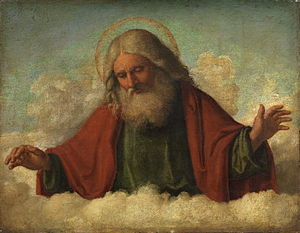 “The Fatherhood of God”
“And he said unto them, When ye pray, say, Our Father which art in heaven, Hallowed be thy name.” Luke 11:2
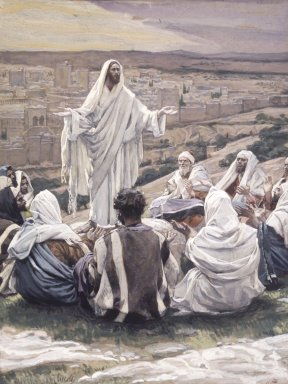 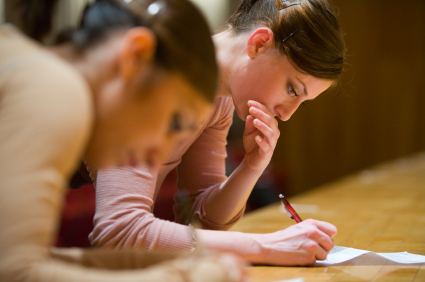 Imagine yourself among a group of Christians who have been given a biblical test with but three essay questions on it. Here are the questions.
Question 1#
Put down everything you know about the Person and work of Jesus Christ, the second Person in the Trinity.
 Probably most of the group could fill several pages of material about the Savior in a reasonable amount of time. 
So far, so good!
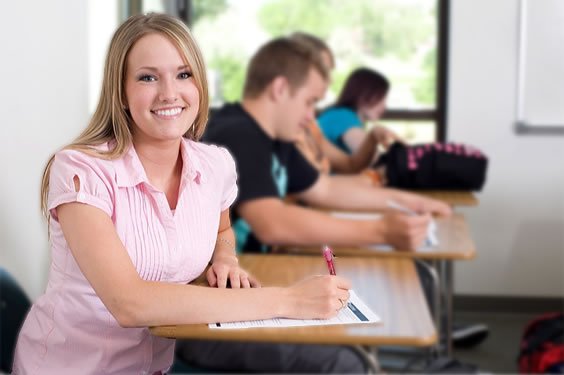 Question 2#
Put down everything you know about the Person and work of the Holy Spirit, the third Person in the Trinity. 
Now the pens do not move as rapidly or as confidently as before. 
At the end of the given time period the average believer has probably written at least one-half page or less.
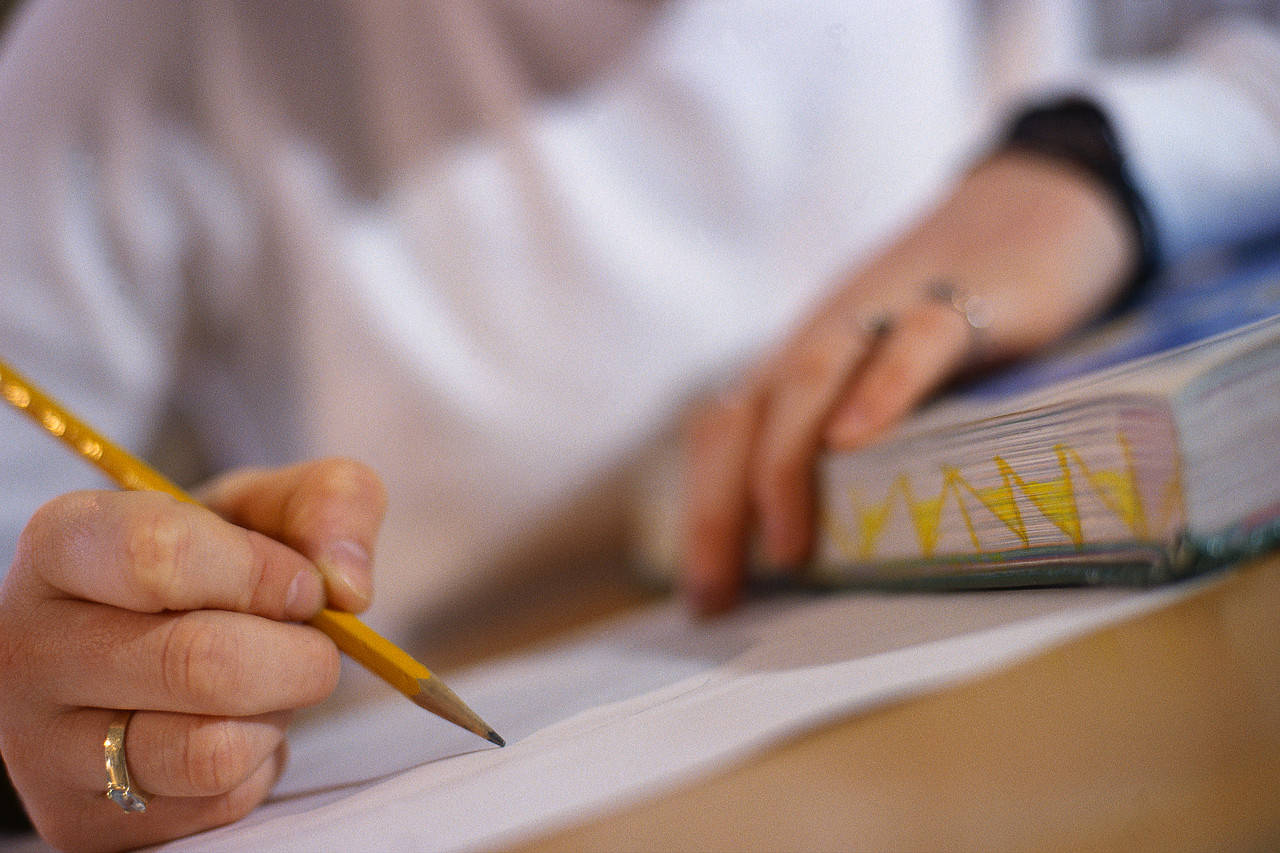 Question 3#
Put down everything you know about the Person and work of God the Father, first Person in the Trinity. 
The room now becomes silent!
 Finally, one statement is written:
"He is the Father of Jesus Christ and our heavenly Father.”
It is my opinion that few in that group would be able to write even a paragraph.
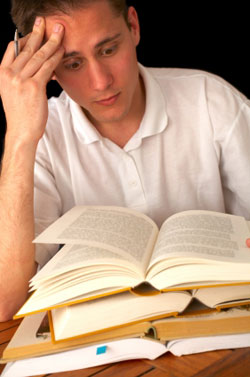 This all but universal ignorance about the Father is inexcusable, for he is mentioned by the Savior alone over 200 times during his earthly ministry.
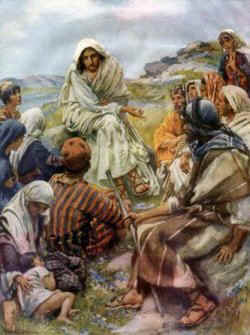 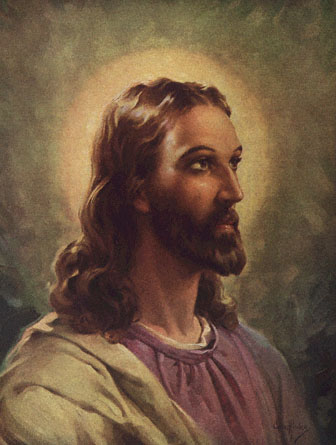 Jesus taught the following about God the Father
He is spirit (John 4:24)
He is omnipotent (Matt. 19:26)
He is omniscient (Matt. 10:29)
He is holy (John 17:11)
He is righteous (John 17:25)
He is loving (John 3:16; 17:23)
He is good (Matt. 6:26, 28-30; 10:29, 30)
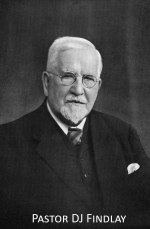 W. Graham Scroggie
The outstanding truth which Christ taught about God is that He is a Father. 
This term, applied to Him, occurs 189 times in the gospels — Matthew, 44; in Mark, 4; in Luke, 17; and in John, 124.
Born in 1901 in England. Baptist minister, writer and theologian.
He is the Father (source) of all life
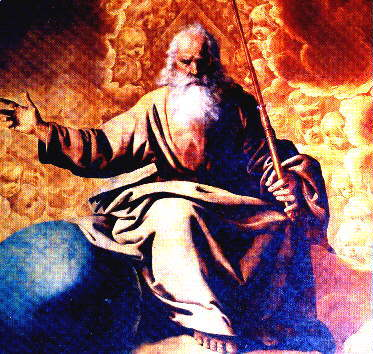 "For with thee is the fountain of life: in thy light shall we see light" (Psalm 36:9)
"For as the Father hath life in himself; so hath he given to the Son to have life in himself" (John 5:26)
"God that made the world and all things therein... he giveth to all life, and breath, and all things" (Acts 17:24, 25)
 "Praise ye him, all his angels: praise ye him, all his hosts. Praise ye him, sun and moon: praise him, all ye stars of light. Praise him, ye heavens of heavens, and ye waters that be above the heavens. Let them praise the name of the Lord: for he commanded, and they were created" (Psalm 148:2-5)
"This I say therefore, and testify in the Lord, that ye henceforth walk not as other Gentiles walk, in the vanity of their mind, having the understanding darkened, being alienated from the life of God through the ignorance that is in them, because of the blindness of their heart" (Eph. 4:17, 18)
“For by him were all things created, that are in heaven, and that are in earth, visible and invisible, whether they be thrones, or dominions, or principalities, or powers: all things were created by him, and for him.” (Colossians 1:16)
He tends and cares for theVegetation of the Earth
"He causeth the grass to grow for the cattle, and herb for the service of man: that he may bring forth food out of the earth...The trees of the Lord are full of sap; the cedars of Lebanon, which he hath planted" (Psalm 104:14, 16)
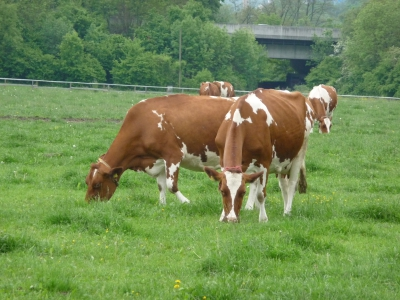 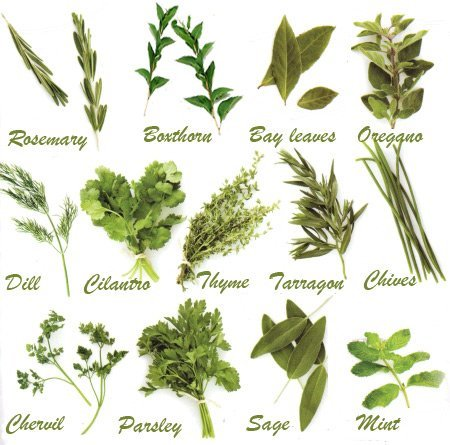 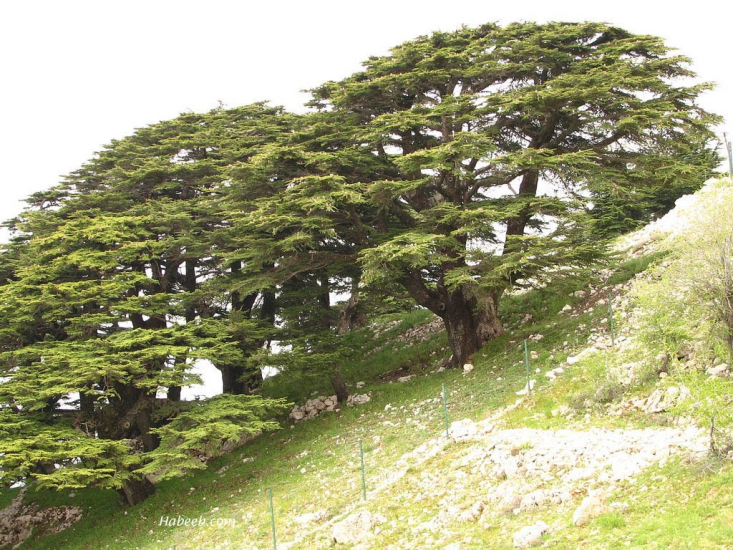 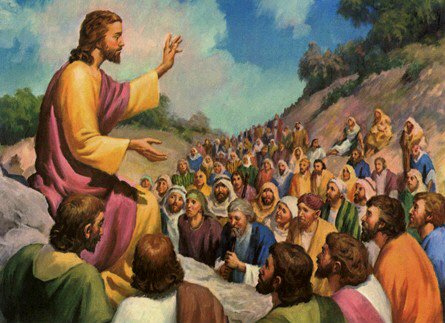 "And why take ye thought for raiment? Consider the lilies of the field, how they grow; they toil not, neither do they spin: And yet I say unto you, That even Solomon in all his glory was not arrayed like one of these. Wherefore, if God so clothe the grass of the field, which today is, and tomorrow is cast into the oven, shall he not much more clothe you, O ye of little faith?" (Matt. 6:28-30)
He tends and cares for all the Birds and Animals in the World(Psalm 104:18, 20, 21, 27)
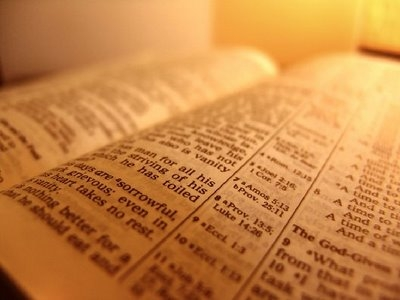 “The cedars of Lebanon, which he hath planted; where the birds make their nests…
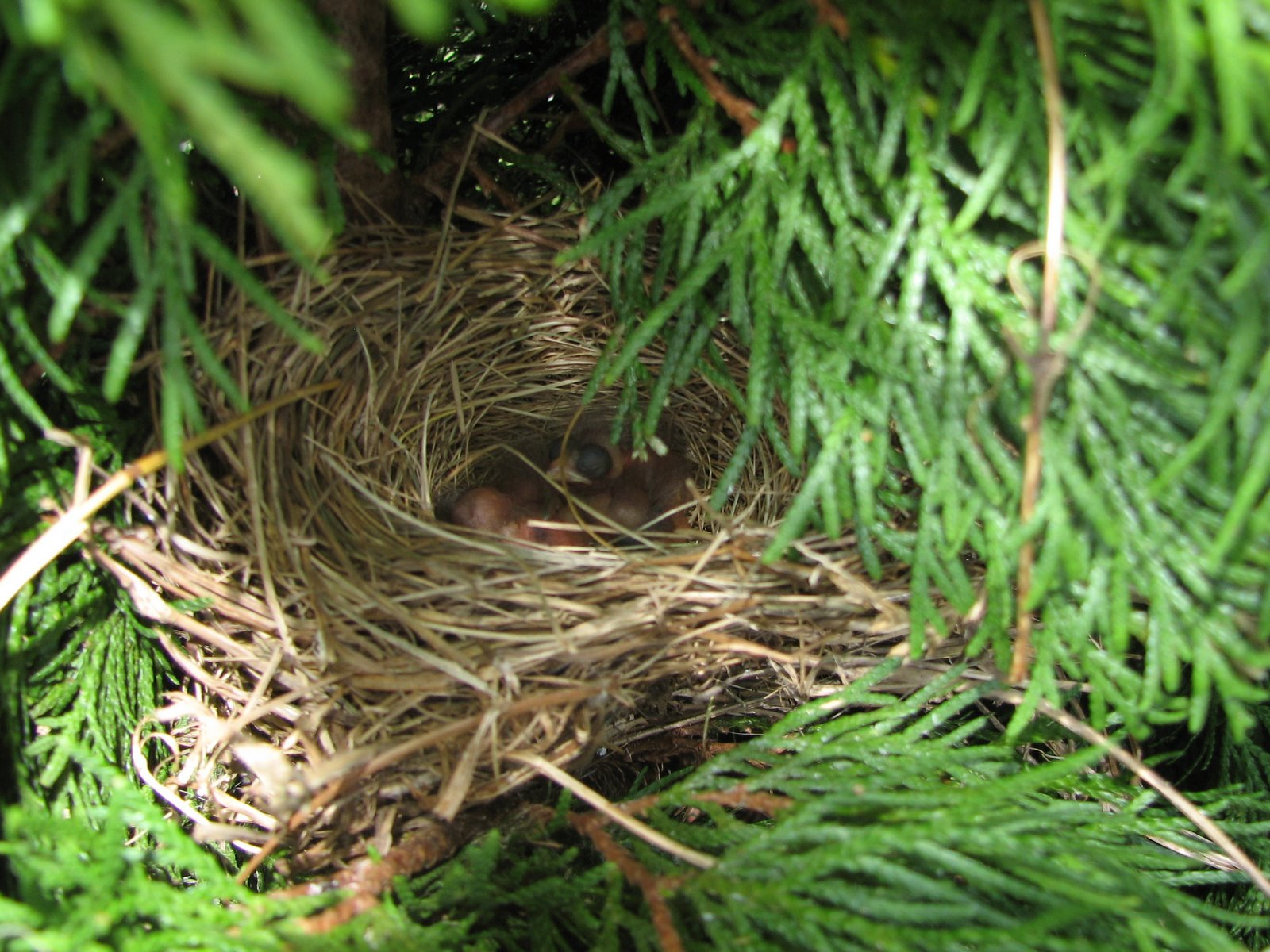 as for the stork, the fir trees are her house…
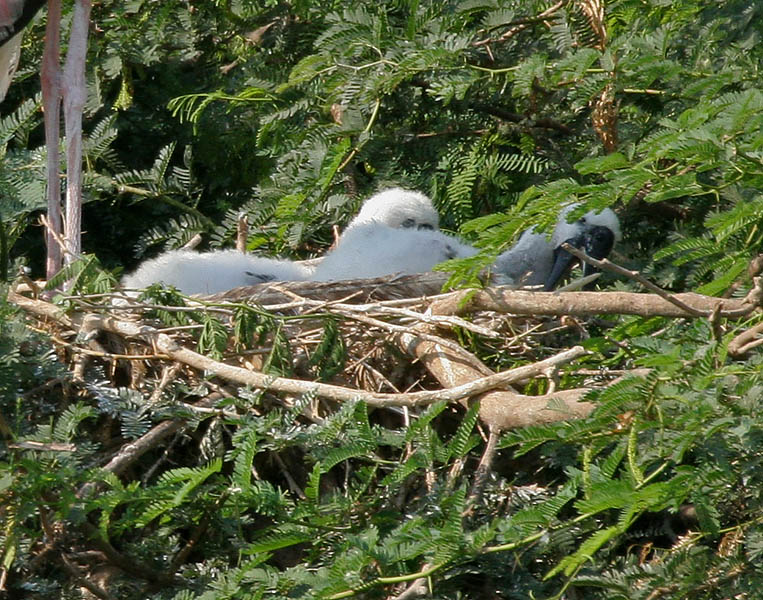 The high hills are a refuge for the wild goats…
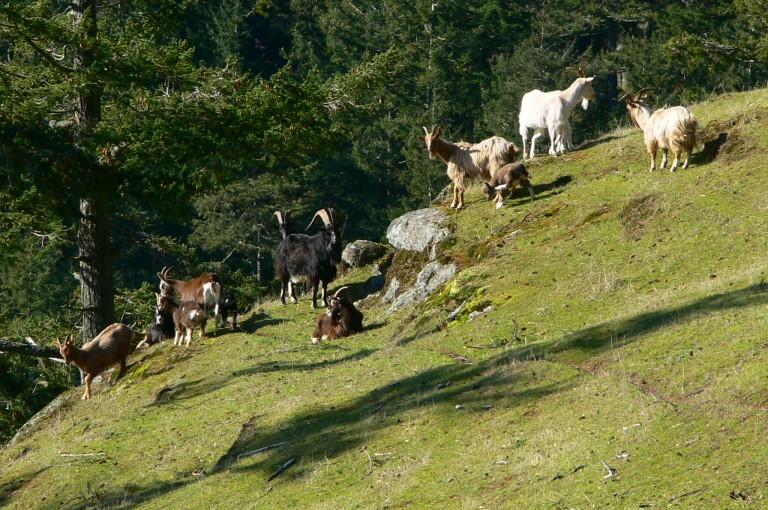 and the rocks for the rabbits...
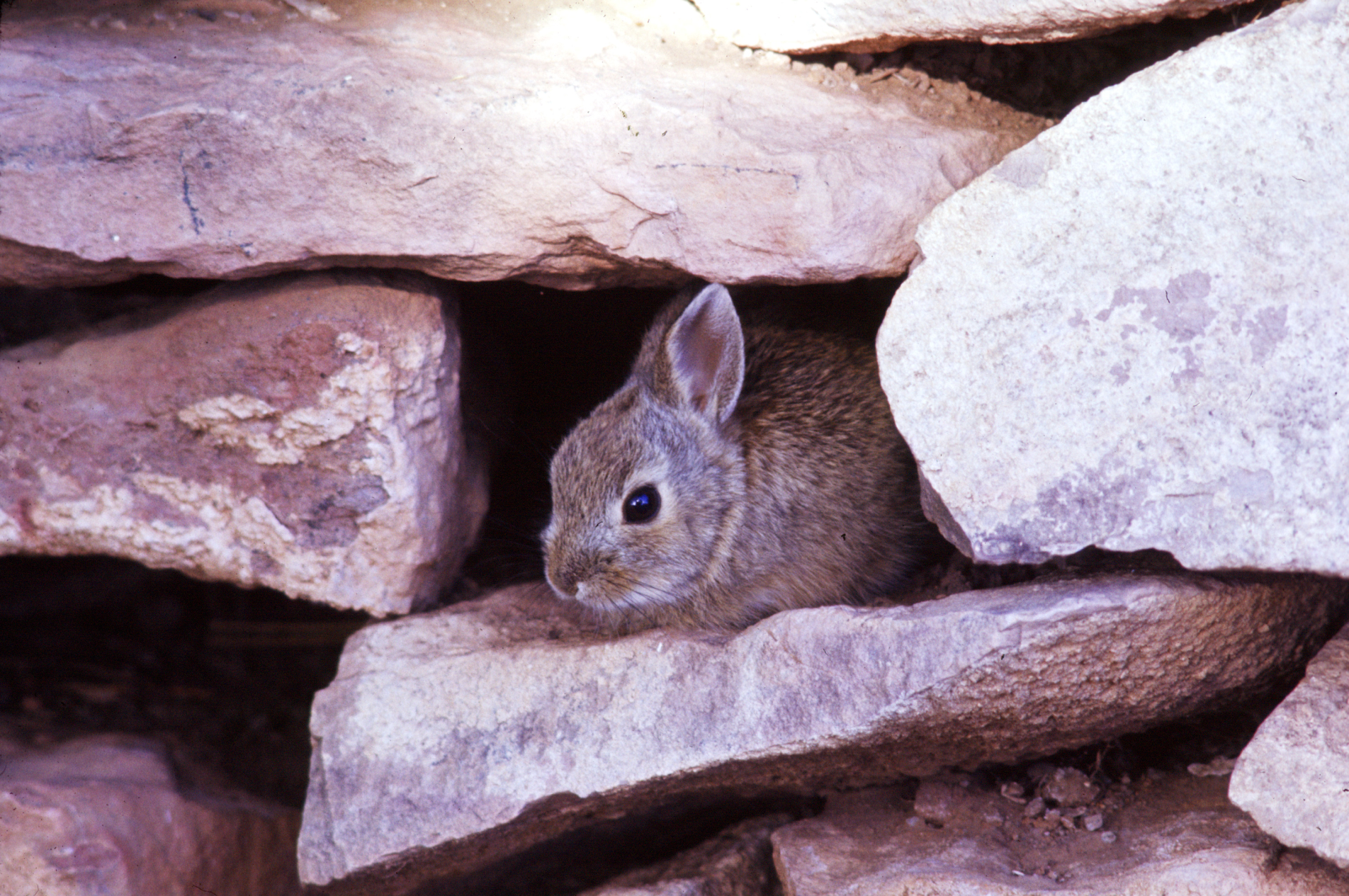 Thou makest darkness, and it is night: wherein all the beasts of the forest do creep forth…
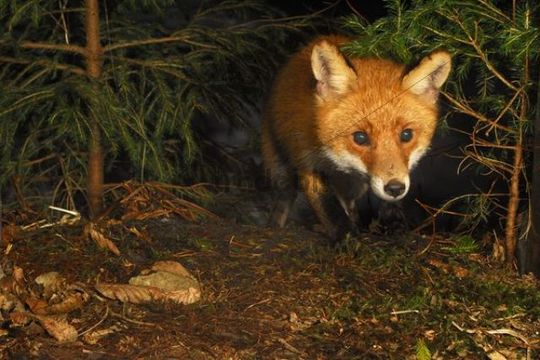 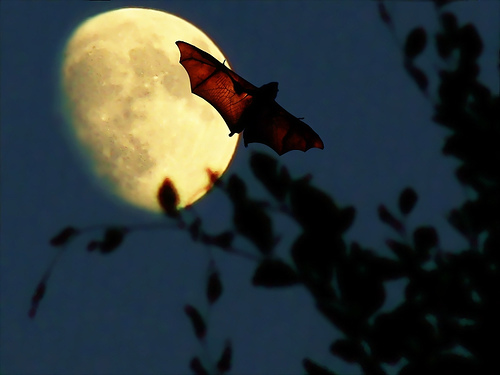 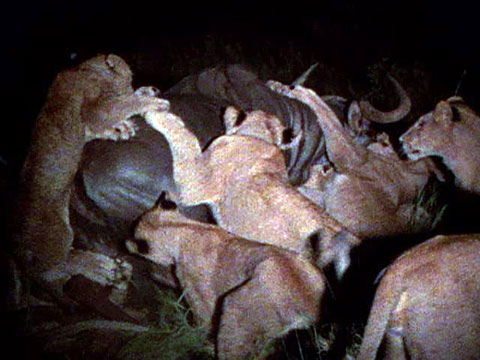 The young lions roar after their prey, and seek their meat from God...
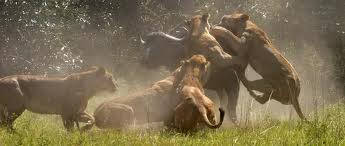 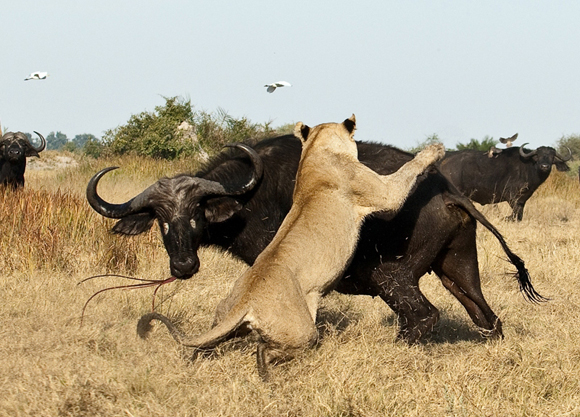 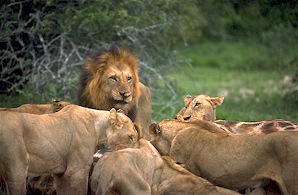 These wait all upon thee; that thou mayest give them their meat in due season."
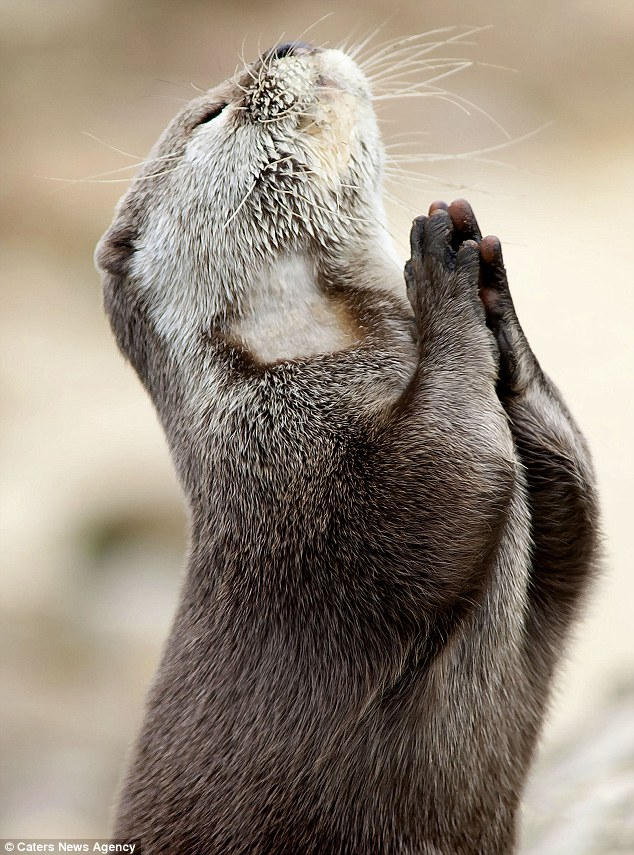 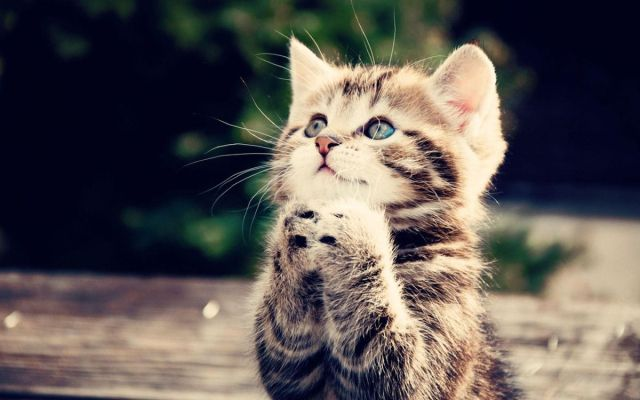 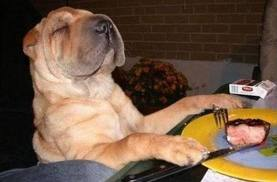 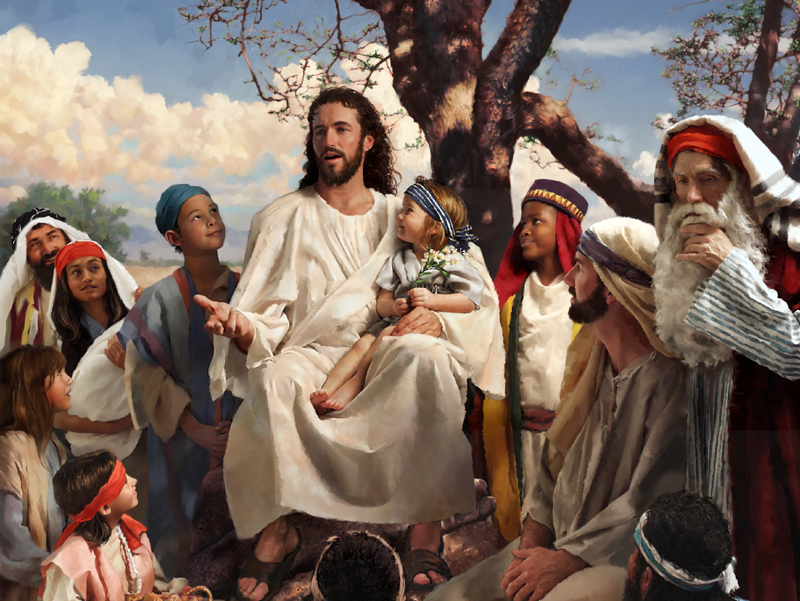 "Behold the fowls of the air: for they sow not, neither do they reap, nor gather into barns; yet your heavenly Father feedeth them. Are ye not much better than they?" 
(Matt. 6:26)
He tends and cares for the Weather
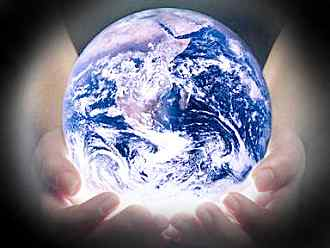 "Whatsoever the Lord pleased, that did he in heaven, and in earth, in the seas, and all deep places. He causeth the vapours to ascend from the ends of the earth; he maketh lightnings for the rain; he bringeth the wind out of his treasuries." 
(Psalm 135:6, 7)
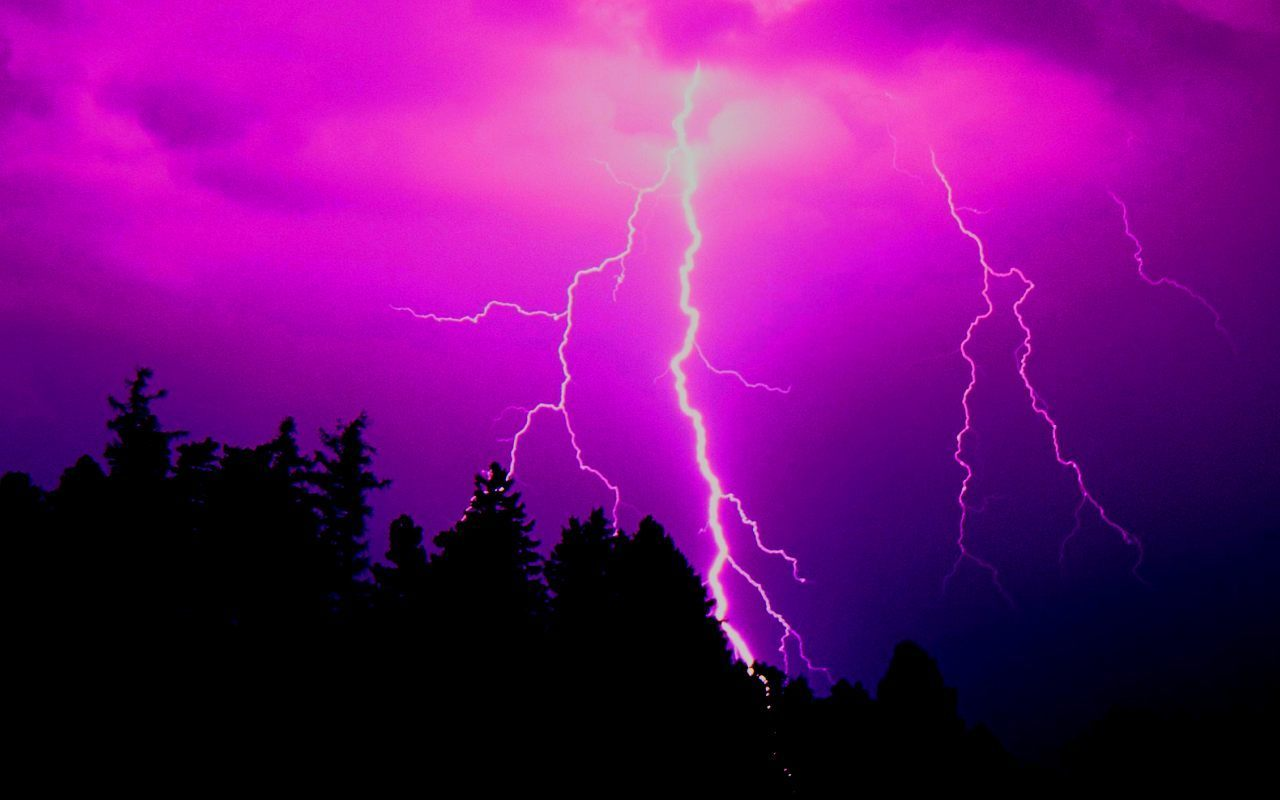 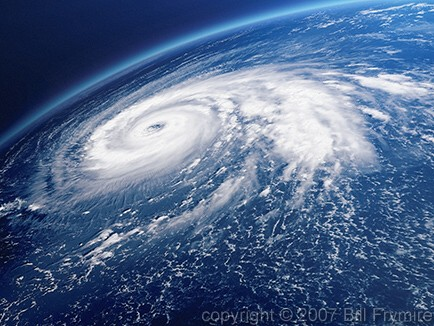 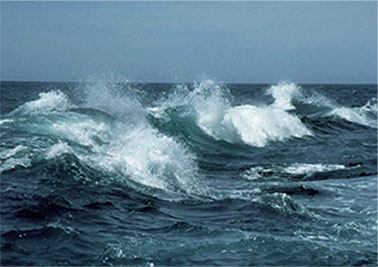 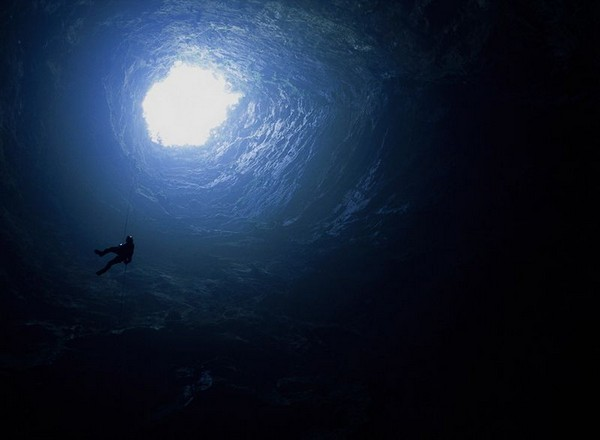 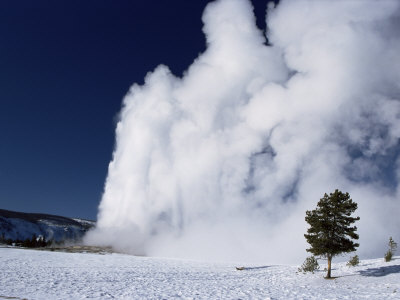 "Who covereth the heaven with clouds, who prepareth rain for the earth, who maketh grass to grow upon the mountains....He giveth snow like wool: he scattereth the hoarfrost (white frost) like ashes. He casteth forth his ice like morsels: who can stand before his cold? He sendeth out his word, and melteth them: he causeth his wind to blow, and the waters flow." (Psalm 147:8, 16, 18)
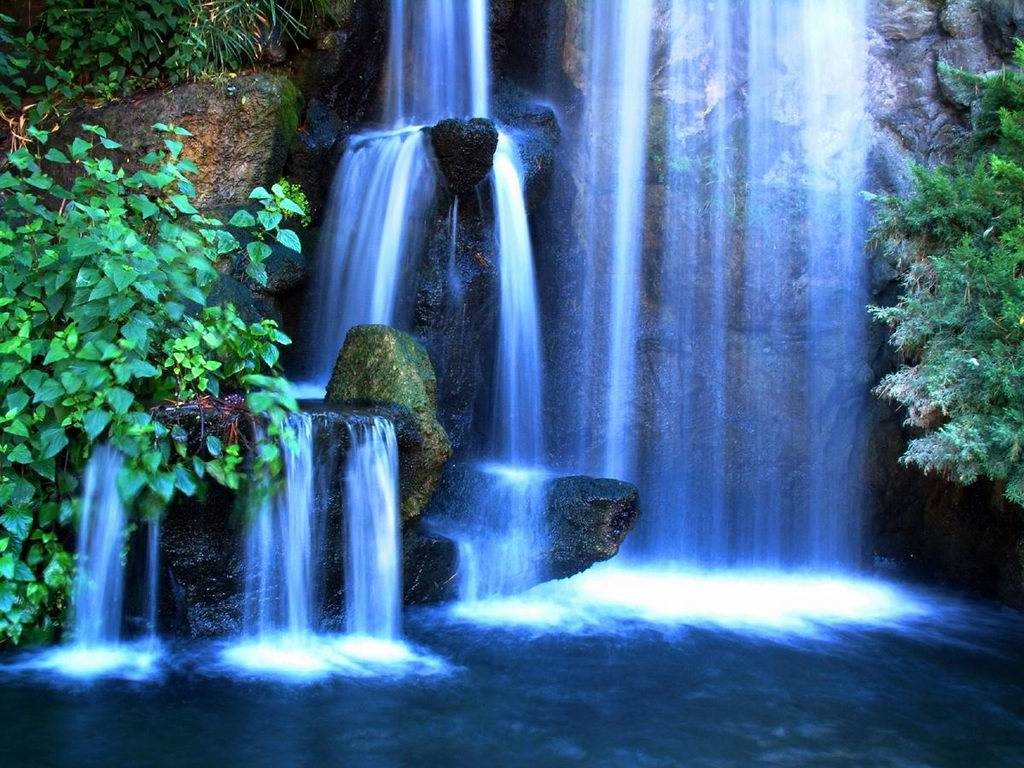 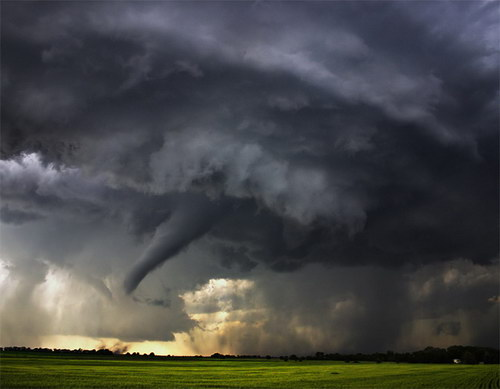 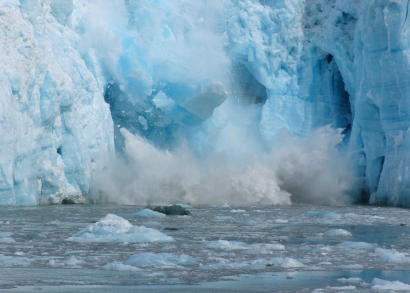 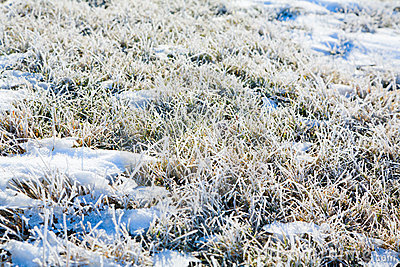 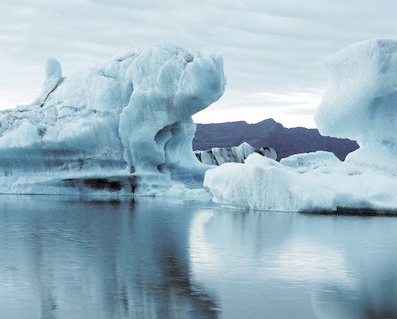 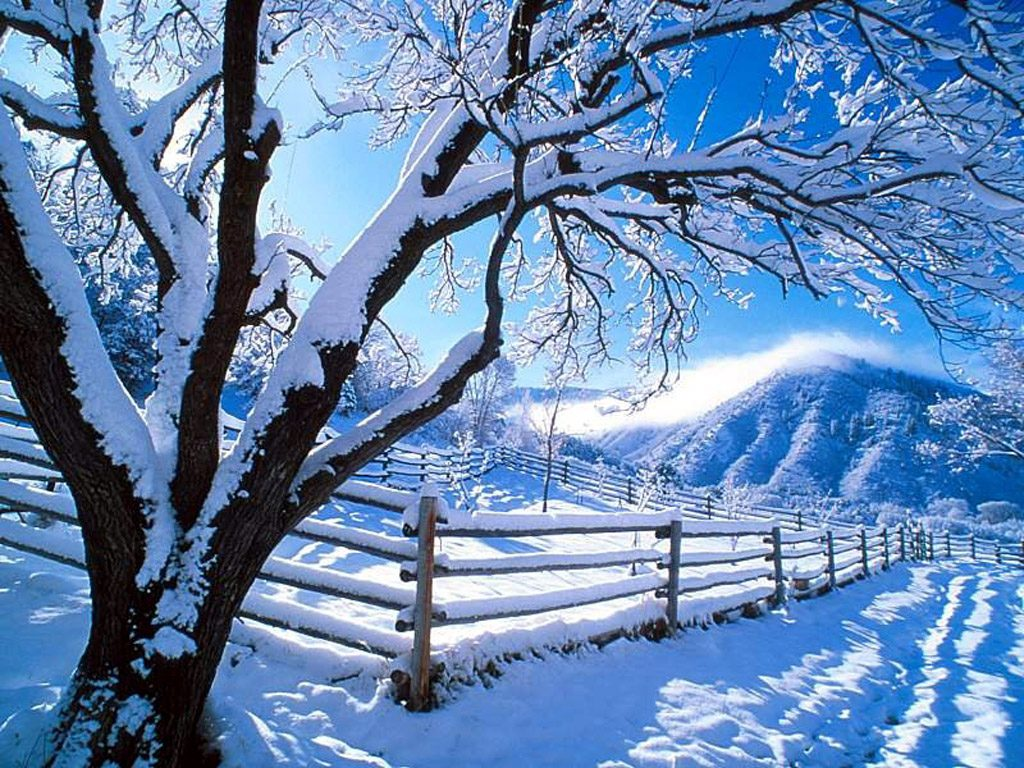 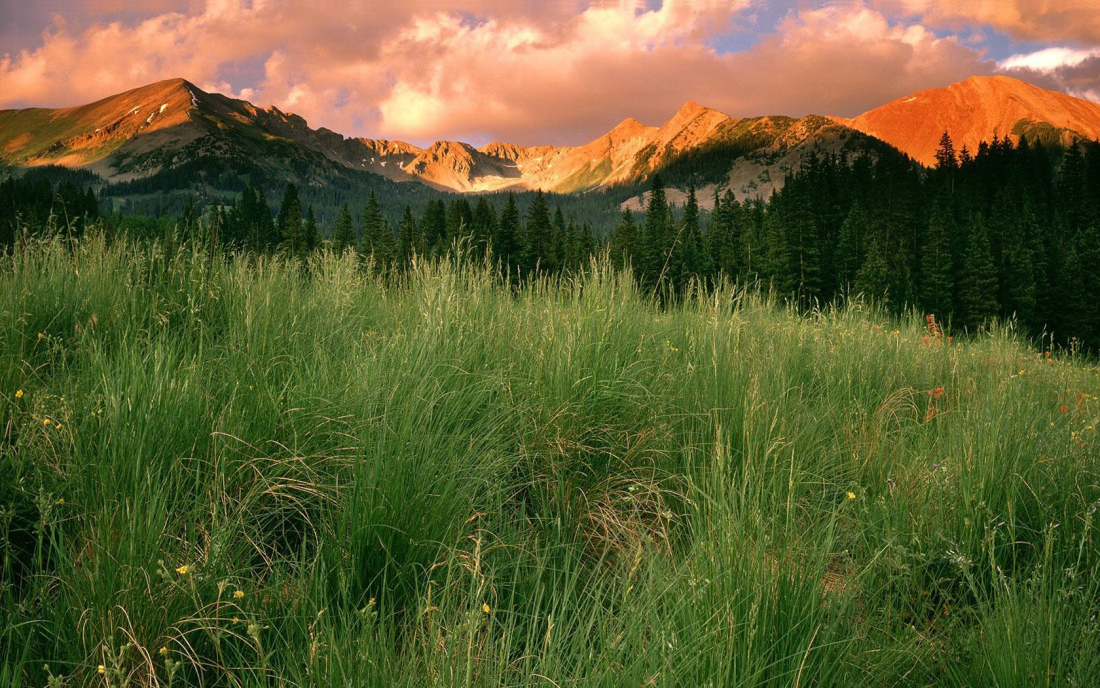 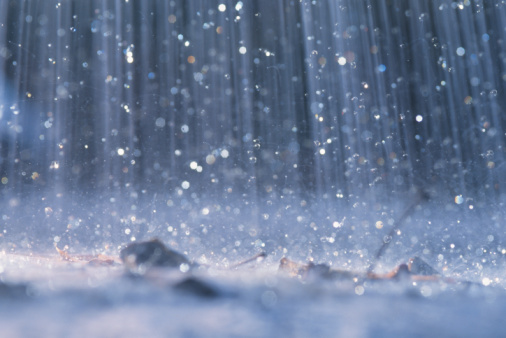 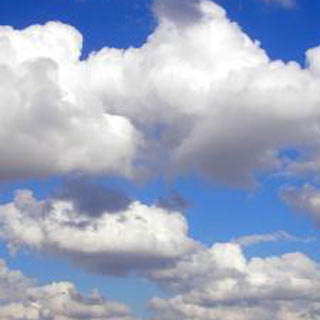 Scripture contains many examples of God controlling the weather and using it to direct people and nations…
Genesis 6:5-9:19 (Earth destroyed by flood, people and animals killed)
Exodus 9:23-29 (hail and fire from heaven on Egypt)
Joshua 10:11 (hail on the Amorites)
I Samuel 7:10 (thunder disperses the Philistines)
Nahum 1:3 (judgment with whirlwind and drought)
Leviticus 26:19-20 (rainless sky, parched earth)
Deuteronomy 11:13-15 (rain as reward for obedience)
Deuteronomy 28:24 (drought punishment)
I Samuel 12:18 (thunder and rain to get people's attention)
II Samuel 21:1 (drought and famine)
I Kings 8:35-36 (good weather reward)
I Kings 16:30-18:45 (rain withheld and given)
Hosea 13:15 (dry weather)
Amos 4:7 (rain given and withheld from certain cities)
Jonah 1:4,10-15 (man punished and redirected by sea storm)
Zechariah 14:17 (rain withheld as judgment)
Revelation 16:21 (hailstone punishment)
He tends and cares for the Seasons
"While the earth remaineth, seedtime and harvest, and cold and heat, and summer and winter, and day and night shall not cease." (Gen. 8:22)
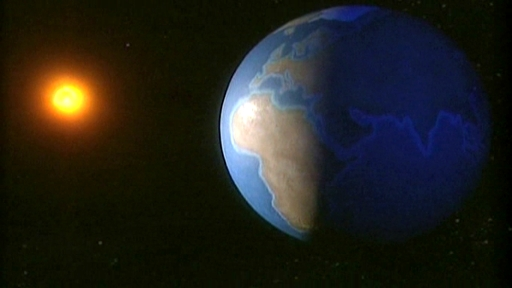 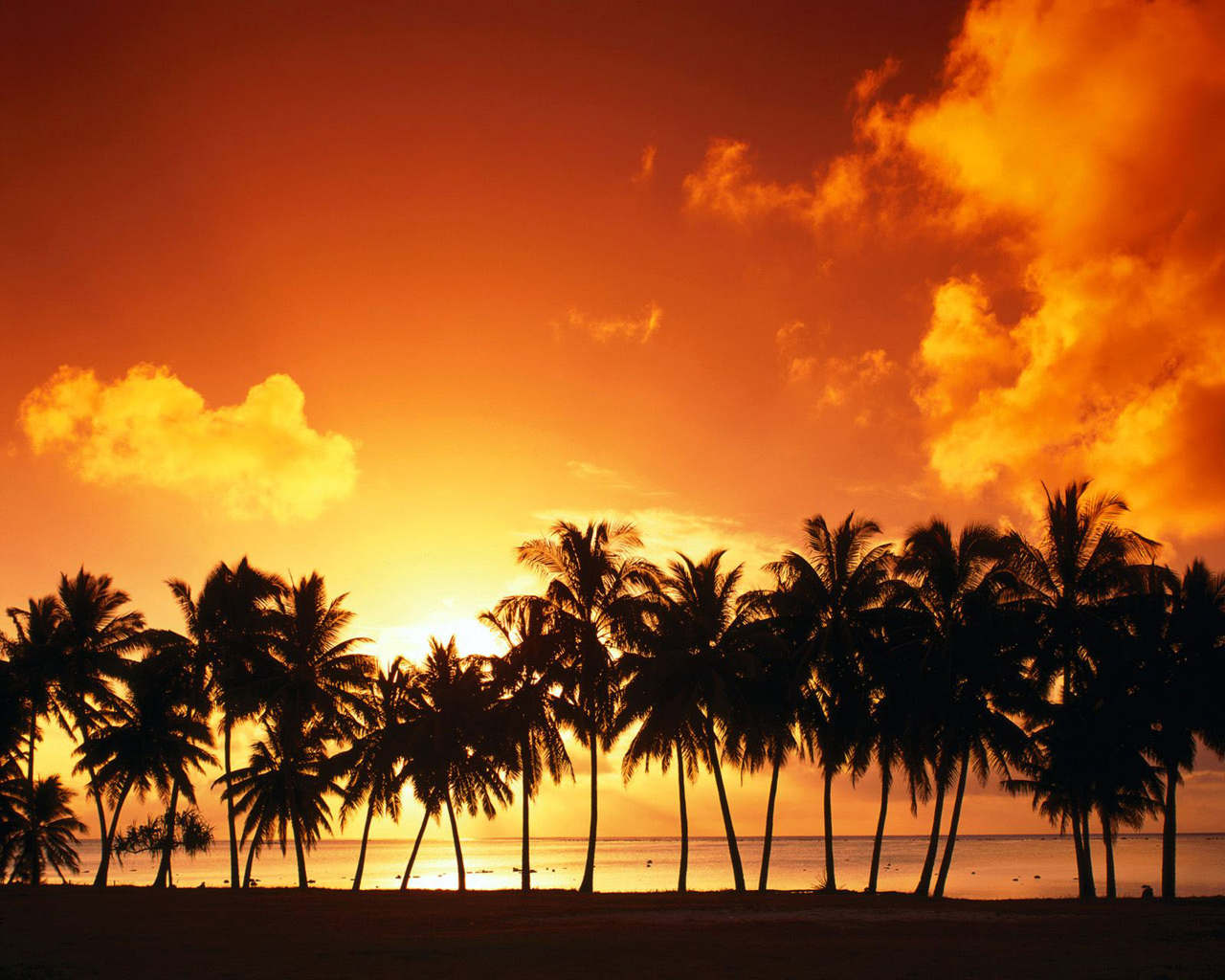 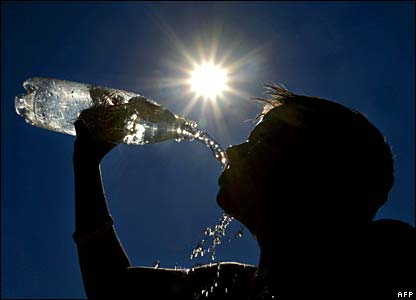 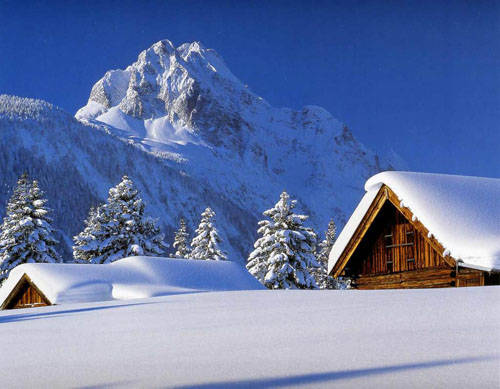 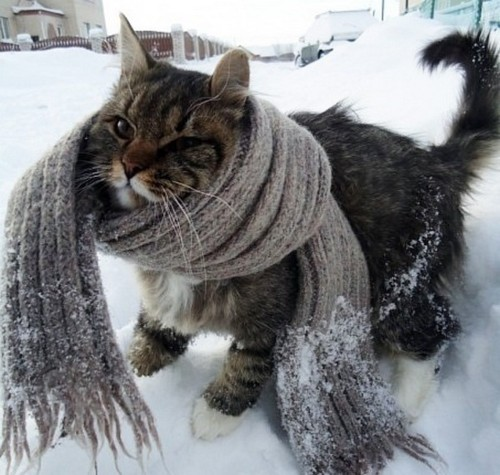 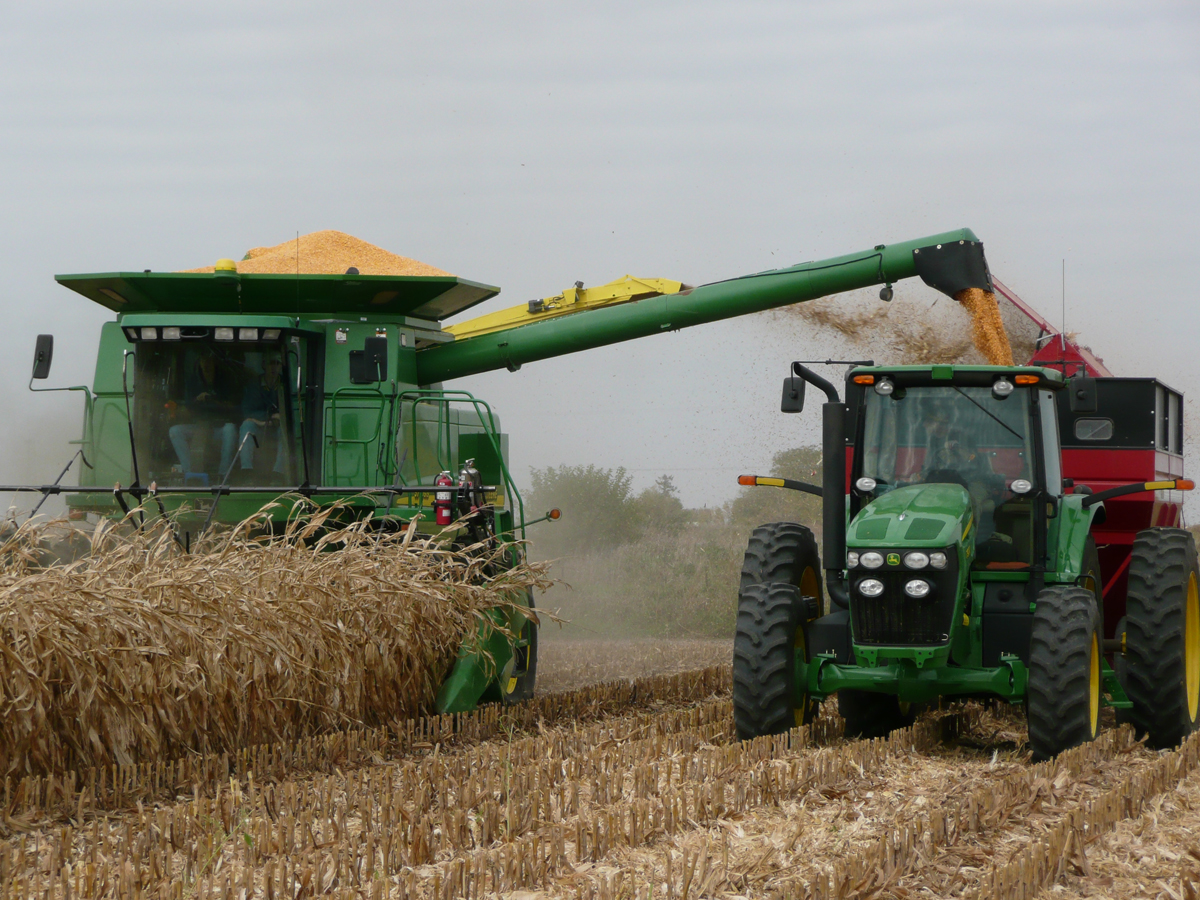 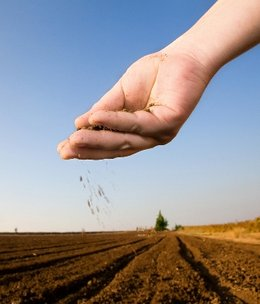 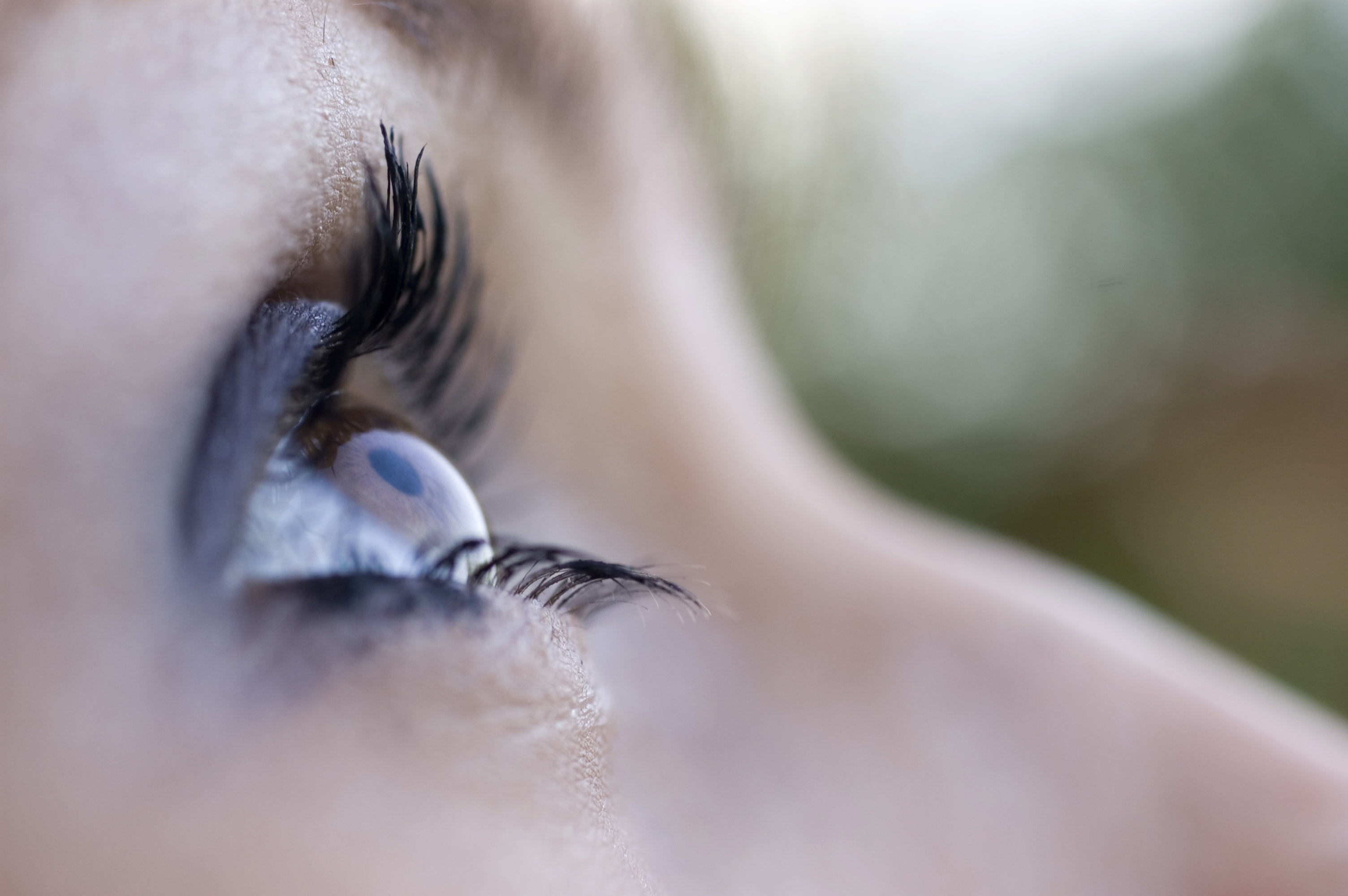 Is there really a God in heaven?
“Nevertheless he left not himself without witness, in that he did good, and gave us rain from heaven, and fruitful seasons, filling our hearts with food and gladness.”
 (Acts 14:17)
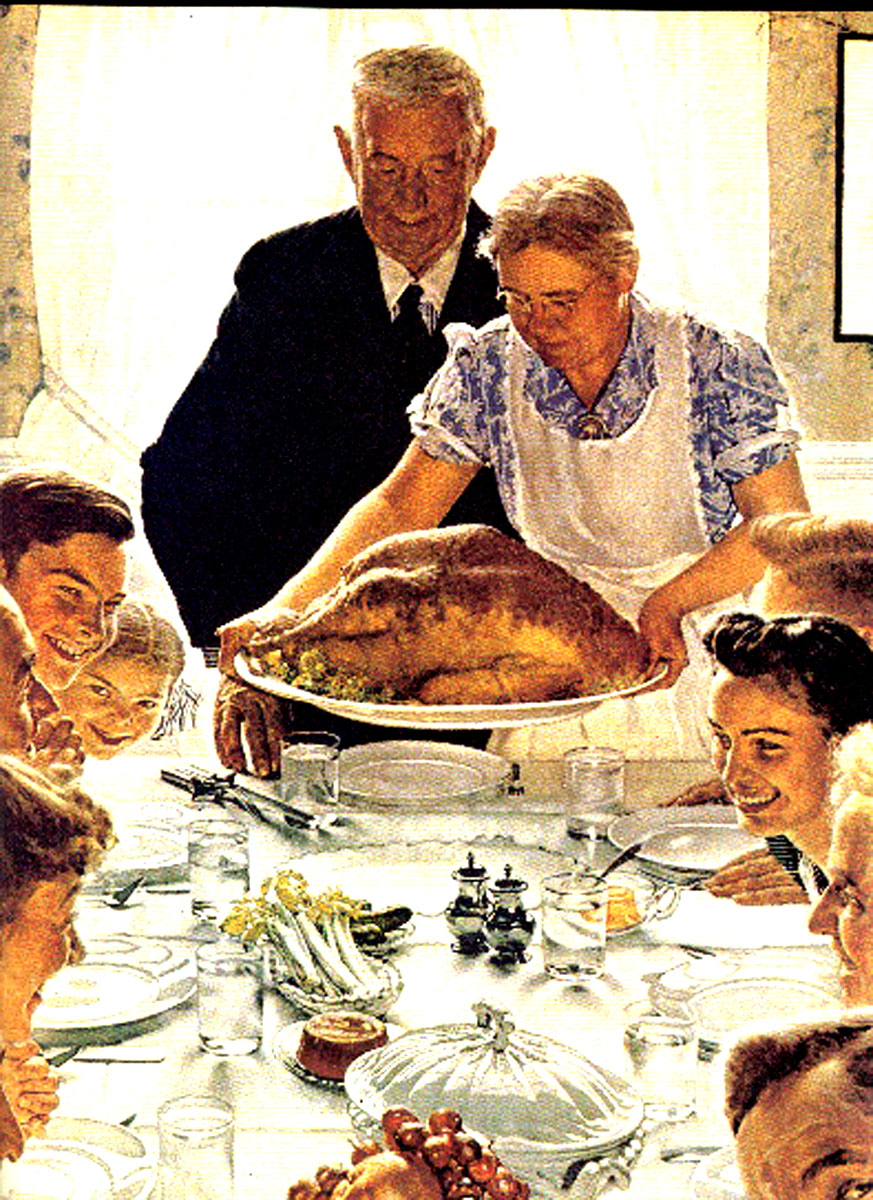 “For the invisible things of him from the creation of the world are clearly seen, being understood by the things that are made, even his eternal power and Godhead; so that they are without excuse.”
 (Romans 1:20)
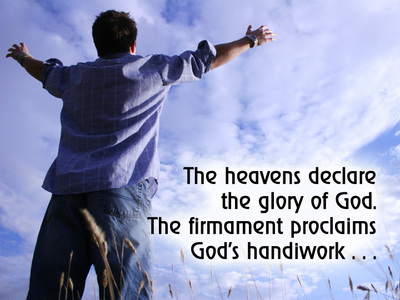 He is the Father (source) of all life
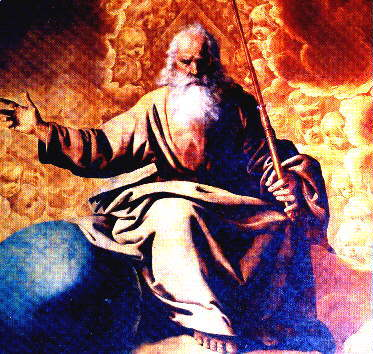 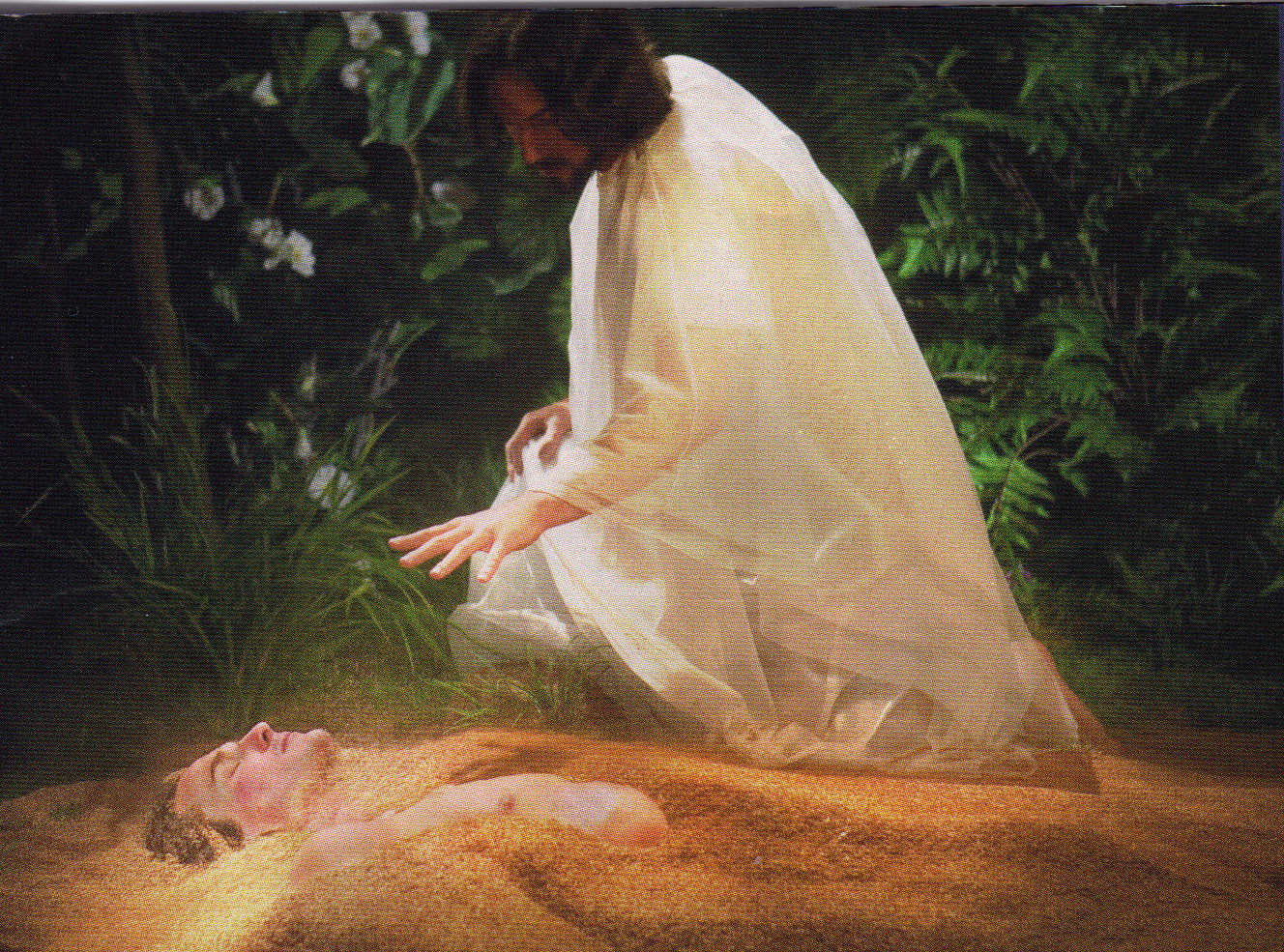 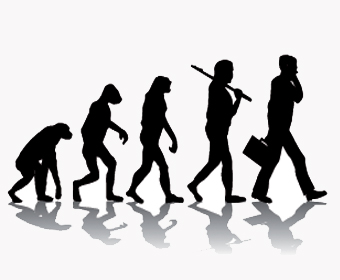 “Professing themselves to be wise, they became fools.” Rom. 1:22
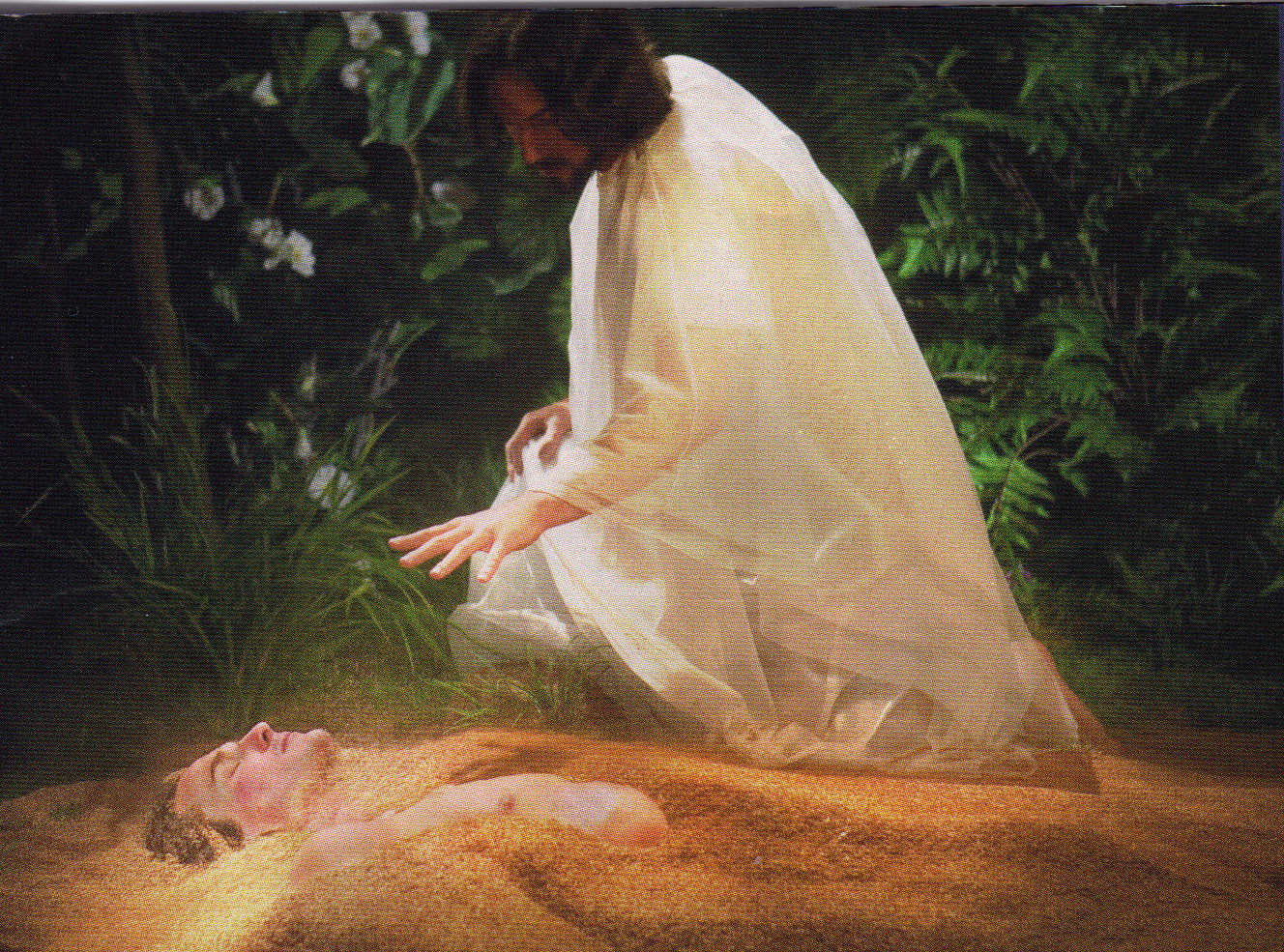 “And the LORD God formed man of the dust of the ground, and breathed into his nostrils the breath of life; and man became a living soul.” Gen. 2:7
Why was man created?
Love God
“And thou shalt love the Lord thy God with all thy heart, and with all thy soul, and with all thy mind, and with all thy strength: this is the first commandment.” Mark 12:30
Worship God
“But the hour cometh, and now is, when the true worshippers shall worship the Father in spirit and in truth: for the Father seeketh such to worship him.” John 4:23
Fellowship with God
“That which we have seen and heard declare we unto you, that ye also may have fellowship with us: and truly our fellowship is with the Father, and with 
his Son Jesus Christ.”
 I John 1:3
Serve God
“And thou, Solomon my son, know thou the God of thy father, and serve him with a perfect heart and with a willing mind: for the LORD searcheth all hearts, and understandeth all the imaginations of the thoughts: if thou seek him, he will be found of thee; but if thou forsake him, he will cast thee off for ever.”   
I Chro. 28:9
Glorify God
“Let your light so shine before men, that they may see your good works, and glorify your Father which is in heaven.” Matt. 5:16
WWJD
“Leaving us an example, that ye should follow his steps.” I Peter 2:21
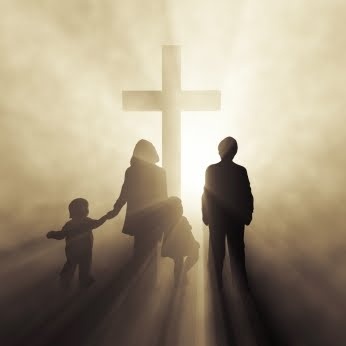